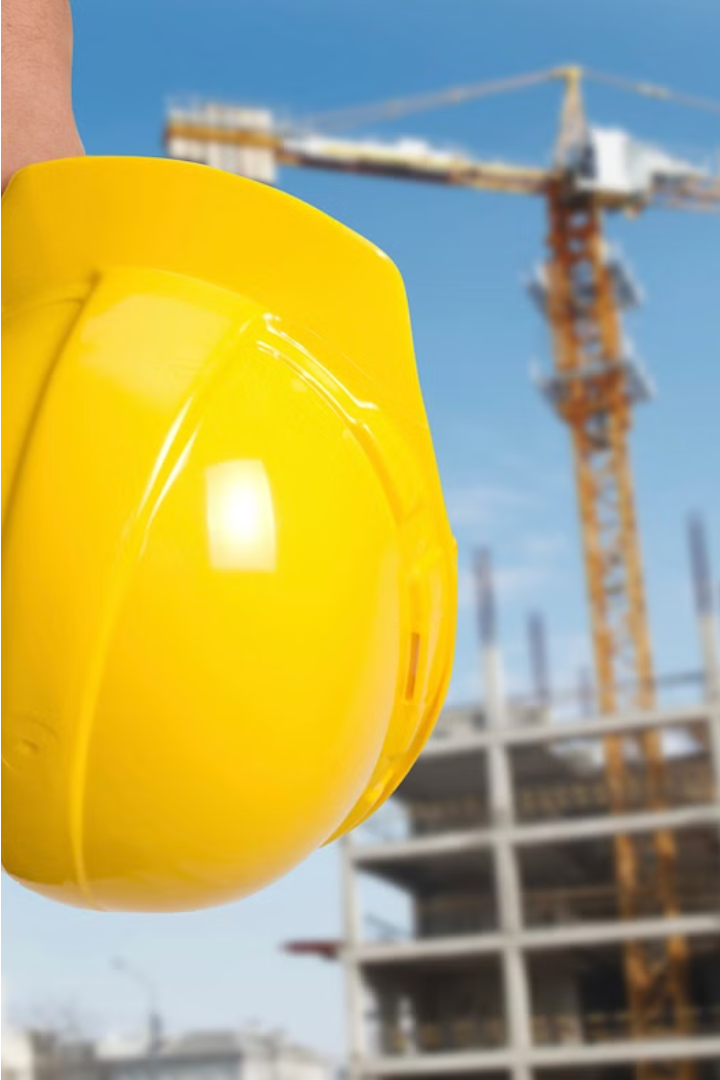 هياكل المرافقة والدعم المقاولاتي في الجزائر
الجزائر تمتلك مجموعة متنوعة من الهياكل الحكومية والخاصة المكرسة لدعم ومرافقة المقاولين والمؤسسات الناشئة. تتراوح هذه الهياكل من حاضنات الأعمال إلى شبكات الدعم الفني والمالي، وتهدف إلى تعزيز المناخ المؤاتي للمقاولة وتسهيل ولوج الشباب لعالم المقاولة.
by Soulef Rahal
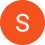 الهياكل الحكومية للمرافقة والدعم المقاولاتي
الوكالة الوطنية لدعم وتطوير المقاولة
الوكالة الوطنية للاستثمار
الصندوق الوطني للتوفير والاحتياط
هذه الوكالة الحكومية تقدم برامج دعم للمقاولين والمؤسسات الناشئة، بما في ذلك المساعدة الفنية والتمويلية والاستشارية. تساهم في تحسين بيئة المقاولة في الجزائر.
تشرف هذه الوكالة على تشجيع الاستثمار الأجنبي والوطني في الجزائر. كما تقدم معلومات وخدمات للمقاولين الراغبين في إنشاء مشاريع جديدة.
يقدم هذا الصندوق منح وقروض ميسرة للمقاولين الشباب لتمويل مشاريعهم الناشئة. كما يقدم خدمات استشارية لإدارة المال والتخطيط المالي.
الهياكل الخاصة للمرافقة والدعم المقاولاتي
حاضنات الأعمال
شبكات الملائكة المستثمرين
مراكز التميز والابتكار
شركات الاستشارات والخبرات
توفر هذه المراكز للمقاولين الناشئين مساحات مكتبية مجهزة، خدمات استشارية وتدريبية، وتسهيلات إدارية. كما تساعدهم في الوصول إلى الشبكات والاتصالات اللازمة لنجاح مشاريعهم.
تقدم هذه المراكز الخاصة التوجيه والتدريب للمقاولين في مجالات التكنولوجيا والابتكار. كما توفر لهم إمكانية الوصول إلى المختبرات والمعدات المتطورة.
هذه الشبكات تجمع بين رواد الأعمال والمستثمرين الراغبين في دعم المشاريع الناشئة. فتقدم التمويل والخبرة اللازمة لتنمية هذه المؤسسات الصغيرة والمتوسطة.
تقدم هذه الشركات الخاصة الخدمات الاستشارية والفنية اللازمة لتطوير المشاريع الناشئة، بما في ذلك المساعدة في إعداد الخطط التجارية والبحث عن التمويل.
دور هياكل المرافقة والدعم في تطوير الشركات الناشئة
تلعب هياكل المرافقة والدعم المقاولاتي في الجزائر دورًا محوريًّا في تطوير ونمو المؤسسات الصغيرة والمتوسطة الناشئة. من خلال توفير الخدمات الاستشارية والتدريبية والتمويل، تساعد هذه الهياكل رواد الأعمال على تجاوز التحديات التأسيسية وبناء أعمال مستدامة وناجحة.
بالإضافة إلى ذلك، توفر هذه الهياكل للمقاولات الناشئة شبكات قيّمة للصلات والاتصالات، مما يسهّل عليهم الوصول إلى الأسواق والفرص الجديدة، وبالتالي تعزيز قدرتهم التنافسية.
برامج التمويل والمساعدات المقدمة من هياكل المرافقة والدعم
1/ الوكالة الوطنية للاستثمار: تمنح المقاولات الناشئة حوافز ضريبية وامتيازات عند الاستثمار في قطاعات ذات أولوية.
2/الصندوق الوطني للتوفير والاحتياط: يساعد المقاولين على الحصول على قروض وتمويل بفوائد منخفضة لشراء المعدات والأصول الثابتة.
3/ الوكالة الوطنية لدعم وتطوير المقاولة: تقدم منح إعانات مالية ودعم عيني كالمكاتب المجهزة لتشجيع ريادة الأعمال.
التحديات التي تواجه هياكل المرافقة والدعم المقاولاتي
نقص التمويل والموارد
تعقيد الإجراءات الإدارية
تواجه هذه الهياكل نقصًا في الميزانيات والموارد المادية اللازمة لتوسيع نطاق خدماتها وبرامجها الداعمة للمقاولين.
البيروقراطية والإجراءات المعقدة للحصول على الخدمات والدعم تشكل تحديًا للمقاولين الراغبين في الاستفادة من هذه الهياكل.
نقص الخبرة والكفاءات
ضعف التنسيق والتكامل
افتقار بعض هياكل المرافقة إلى الكوادر المؤهلة والخبرات اللازمة لتقديم استشارات وتوجيهات فعالة للمقاولين.
غياب التنسيق والتكامل بين مختلف هياكل الدعم المقاولاتي يحد من فعاليتها وإمكانية الاستفادة منها.
أهمية التنسيق بين الهياكل الحكومية والخاصة للمرافقة والدعم
يُعَدّ التنسيق والتكامل بين الهياكل الحكومية والخاصة المكرسة لمرافقة وتنمية المقاولات في الجزائر أمرًا بالغ الأهمية. فهذا التنسيق يسمح بتوحيد الجهود وتجميع الخبرات والموارد لتقديم دعم أكثر فعالية للرواد والمقاولين الناشئين.
كما يساهم في تبادل المعلومات والتقنيات الحديثة بين القطاعين، وتعزيز التكامل بين البرامج والخدمات المقدمة من الجهات الحكومية والخاصة. وبالتالي يرفع من جودة الدعم المقدم ويعزز نجاح المقاولات الناشئة.
نماذج ناجحة لهياكل المرافقة والدعم المقاولاتي في الجزائر
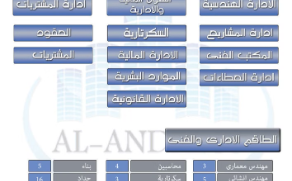 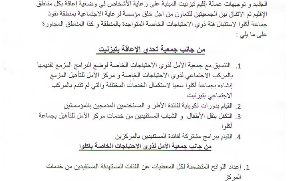 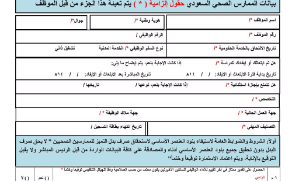 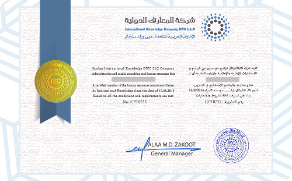 حاضنة أعمال DNA Aures
شركة عين للاستثمار
مركز التميز والابتكار ICOSI
شركة أوبتيما للخدمات الاستشارية
تُعَدّ شركة عين للاستثمار إحدى نماذج شبكات الملائكة المستثمرين التي انتشرت في الجزائر. تجمع الشركة بين رواد الأعمال والمستثمرين لتوفير التمويل والخبرة اللازمة لنمو المؤسسات الناشئة.
تعتبر حاضنة أعمال DNA Aures واحدة من أبرز النماذج الناجحة للمراكز المتخصصة في دعم المشاريع الناشئة في الجزائر. توفر الحاضنة مساحات مكتبية مجهزة وخدمات استشارية وتدريبية لرواد الأعمال.
يُعَدّ مركز ICOSI نموذجًا متميزًا لمراكز الابتكار والتكنولوجيا في الجزائر. يقدم المركز التوجيه والتدريب للمقاولين في مجالات البحث والتطوير، كما يوفر لهم إمكانية الوصول إلى المختبرات المتطورة.
تُعتبر شركة أوبتيما للخدمات الاستشارية واحدة من نماذج الشركات الخاصة الناجحة في تقديم الدعم الاستشاري والفني للمقاولات الناشئة في الجزائر. تساعد الشركة رواد الأعمال في إعداد خططهم التجارية وتطوير أعمالهم.
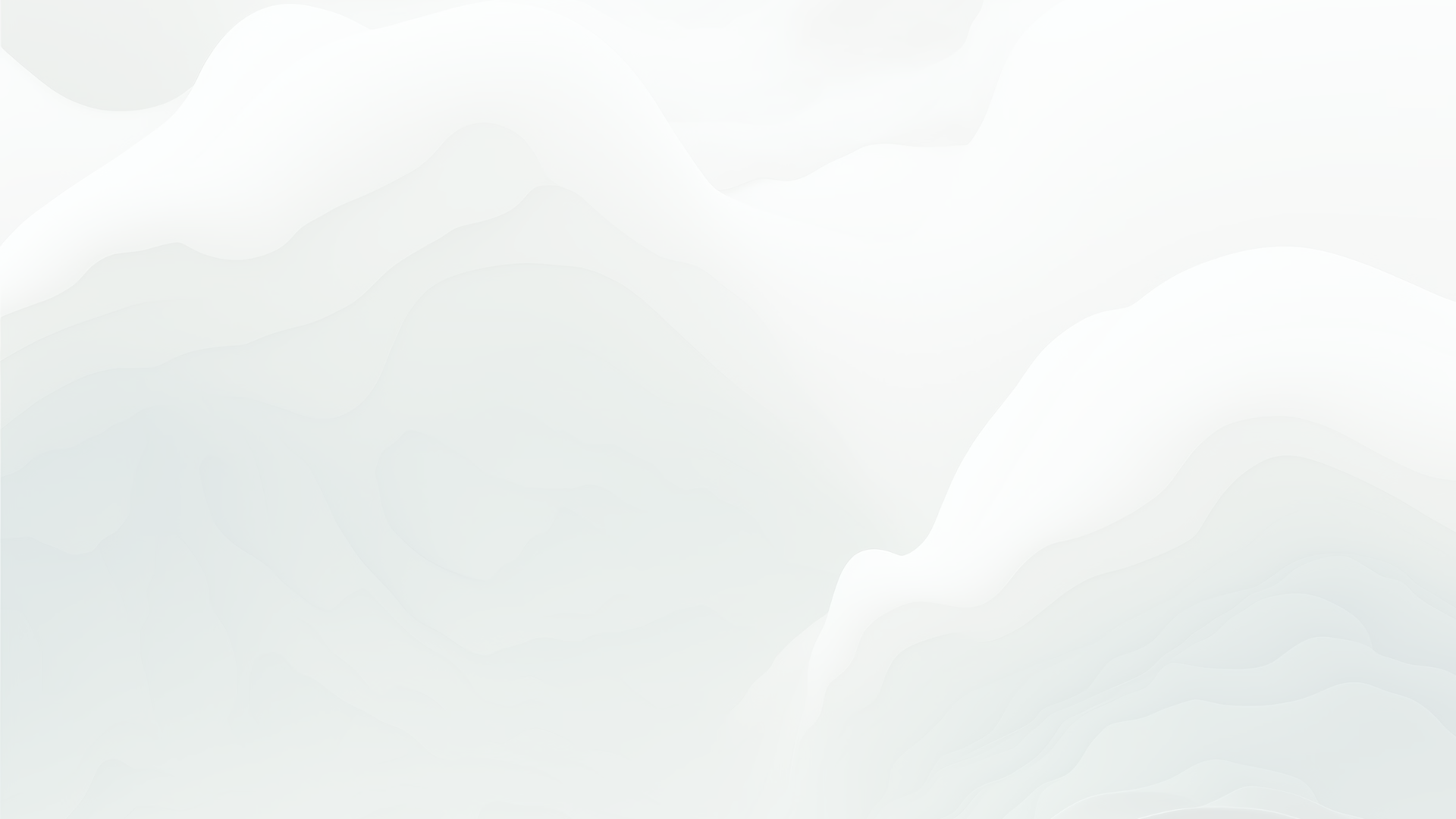 دور الجامعات والمراكز البحثية في دعم المقاولات الناشئة
1
شراكات مع الجامعات
تقيم الجامعات في الجزائر شراكات وثيقة مع المقاولات الناشئة، حيث توفر لها المرافق والمختبرات البحثية، وتشجع تحويل الأبحاث إلى نماذج أولية وحلول مبتكرة.
2
مراكز البحث والتطوير
تلعب مراكز البحث والتطوير في الجزائر دورًا محوريًا في دعم المقاولات الناشئة عبر تقديم خدمات استشارية وفنية متخصصة، والمساعدة في تطوير منتجاتهم وتحسين عملياتهم.
3
برامج ريادة الأعمال
تسهم الجامعات في تعزيز روح المقاولة لدى الطلاب من خلال برامج ريادة الأعمال التي توفر التدريب والتوجيه للشباب الطموح لبناء مشاريعهم الخاصة.
الخلاصة والتوصيات لتطوير هياكل المرافقة والدعم المقاولاتي
1
2
تعزيز التنسيق والتكامل
زيادة التمويل والموارد
ضرورة تعزيز التنسيق والتكامل بين الهياكل الحكومية والخاصة للمرافقة والدعم المقاولاتي لتوحيد الجهود وتجميع الخبرات والموارد لتقديم دعم أكثر فعالية للمقاولين.
تخصيص موارد مالية وبشرية كافية لهذه الهياكل، لتمكينها من توسيع نطاق خدماتها وبرامجها الداعمة للمقاولات الناشئة والمبتكرة.
3
4
تطوير الكفاءات والخبرات
تبسيط الإجراءات الإدارية
تعزيز كفاءات الموظفين والخبراء ضمن هياكل المرافقة والدعم، وتأهيلهم لتقديم الاستشارات والتوجيهات المتخصصة اللازمة لنجاح المقاولين.
تبسيط الإجراءات الإدارية المعقدة للحصول على خدمات وبرامج الدعم، مما يُسهّل على المقاولين الاستفادة منها.